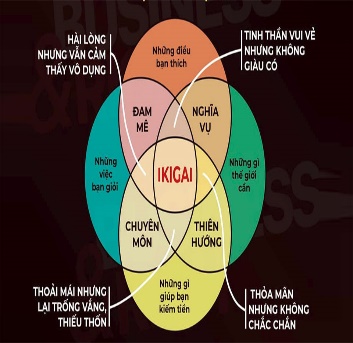 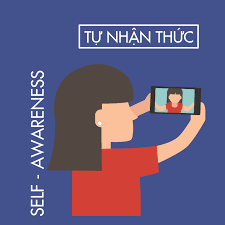 TIẾT 14:BÀI 6:
 TỰ NHẬN THỨC BẢN THÂN
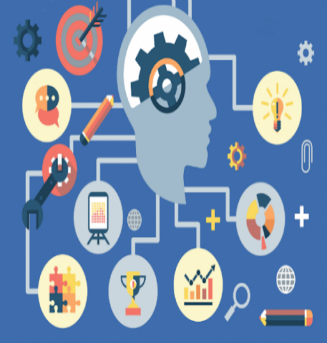 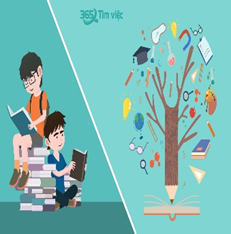 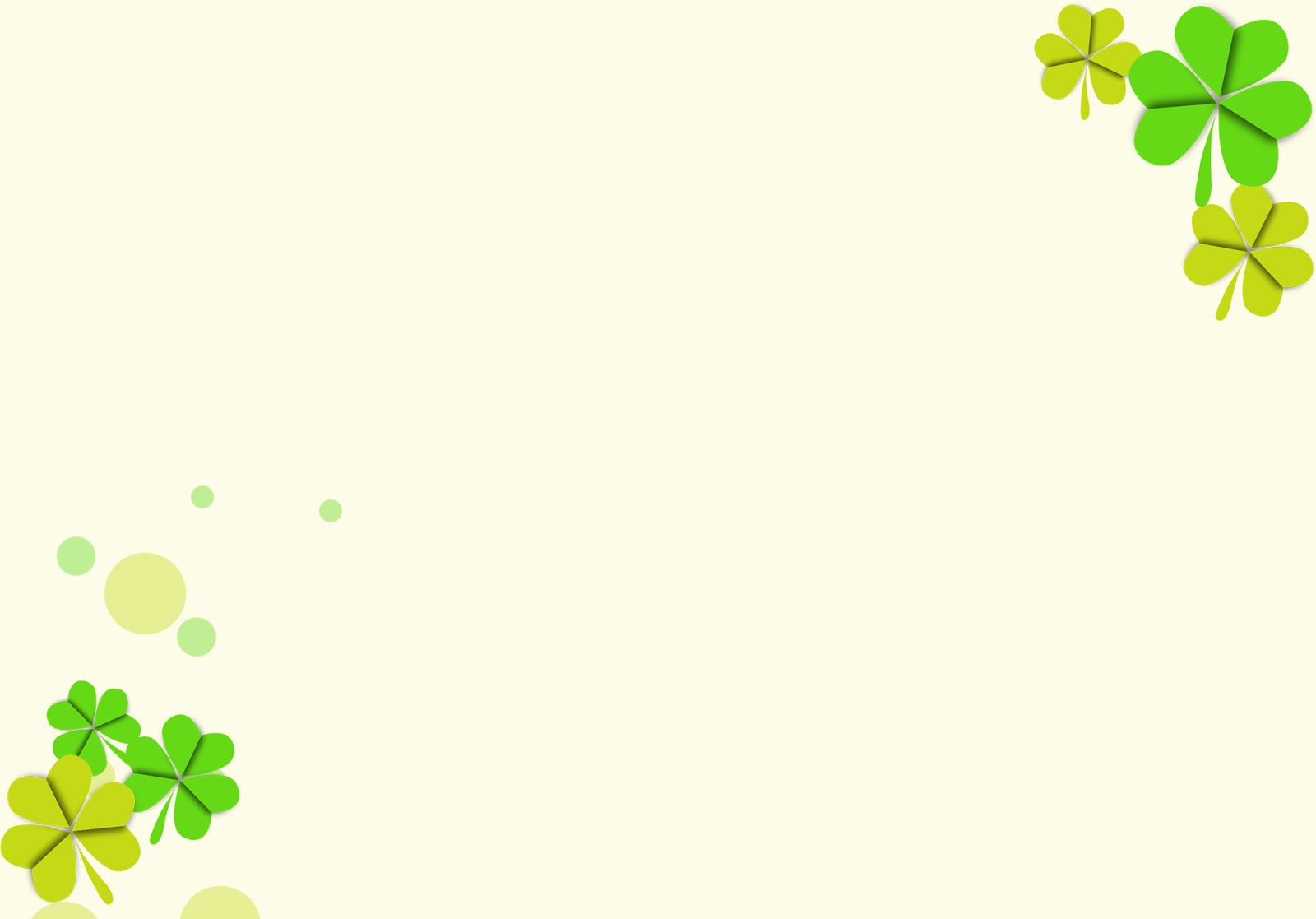 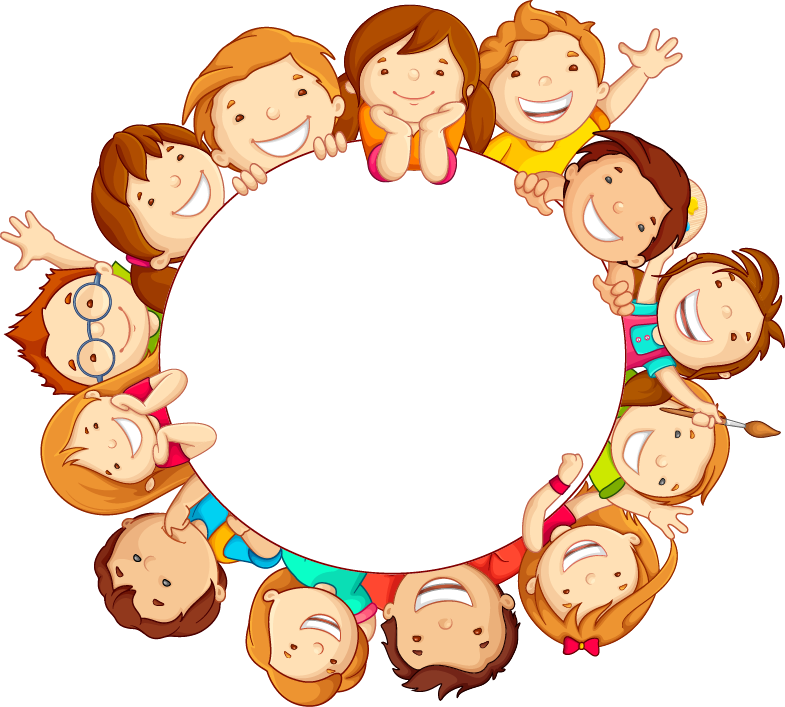 I. KHỞI ĐỘNG
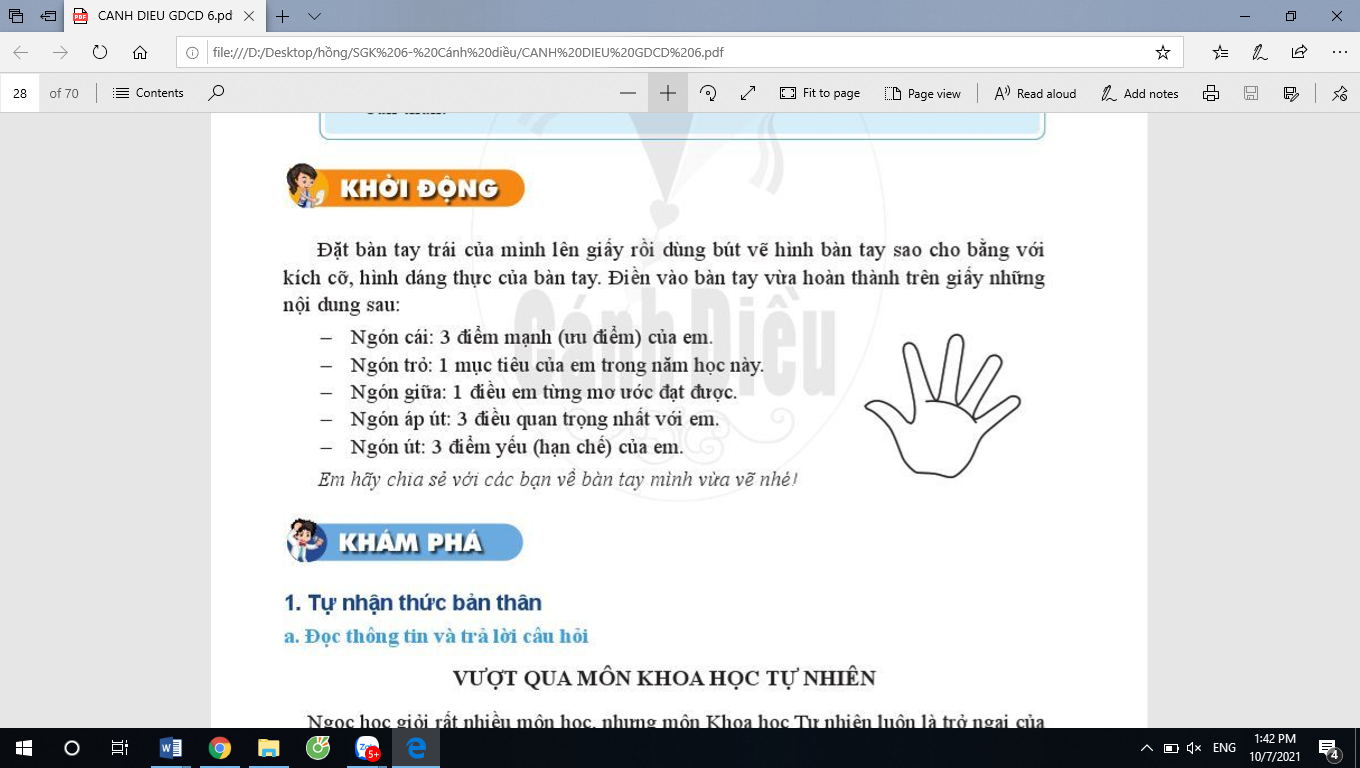 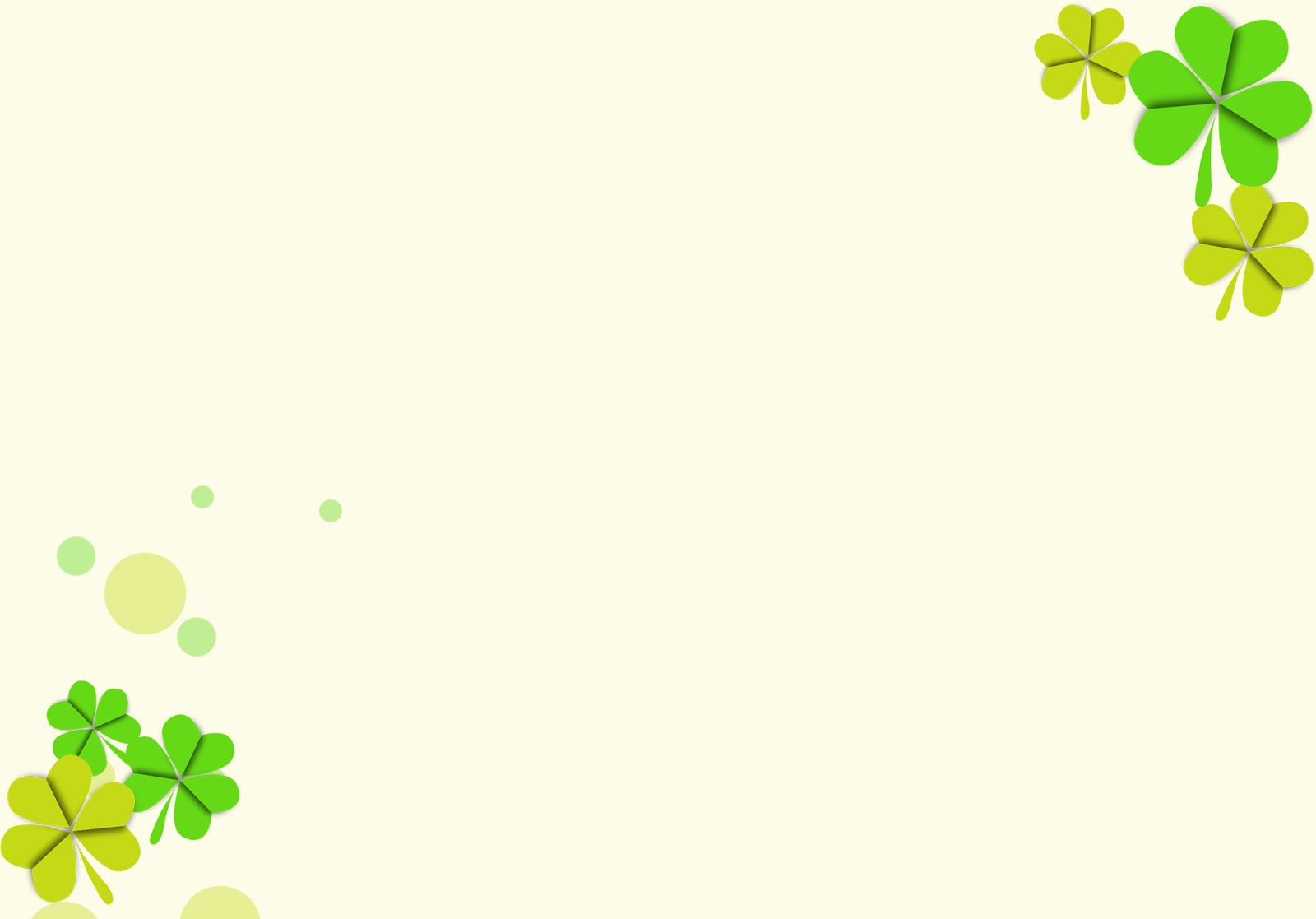 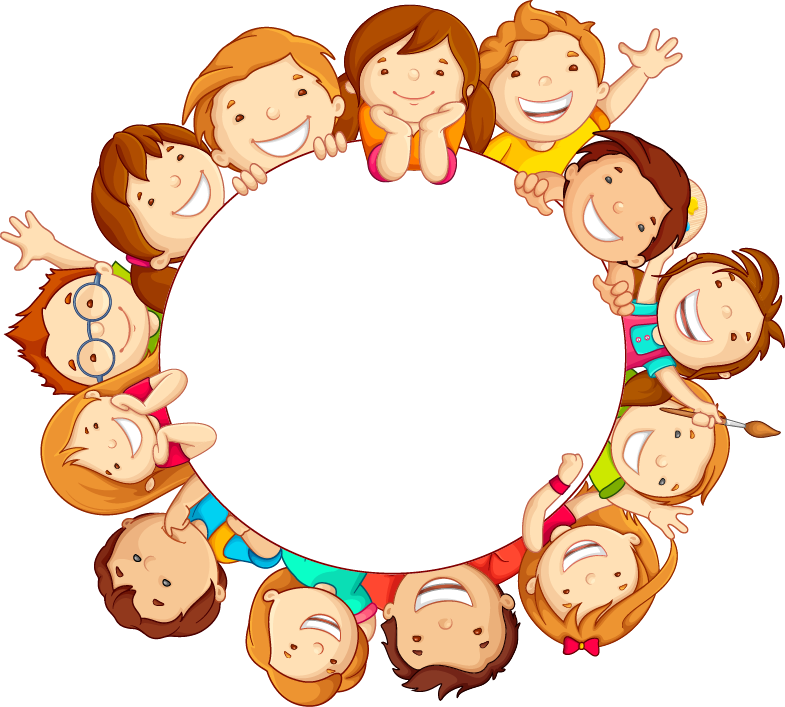 II. KHÁM PHÁ
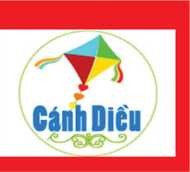 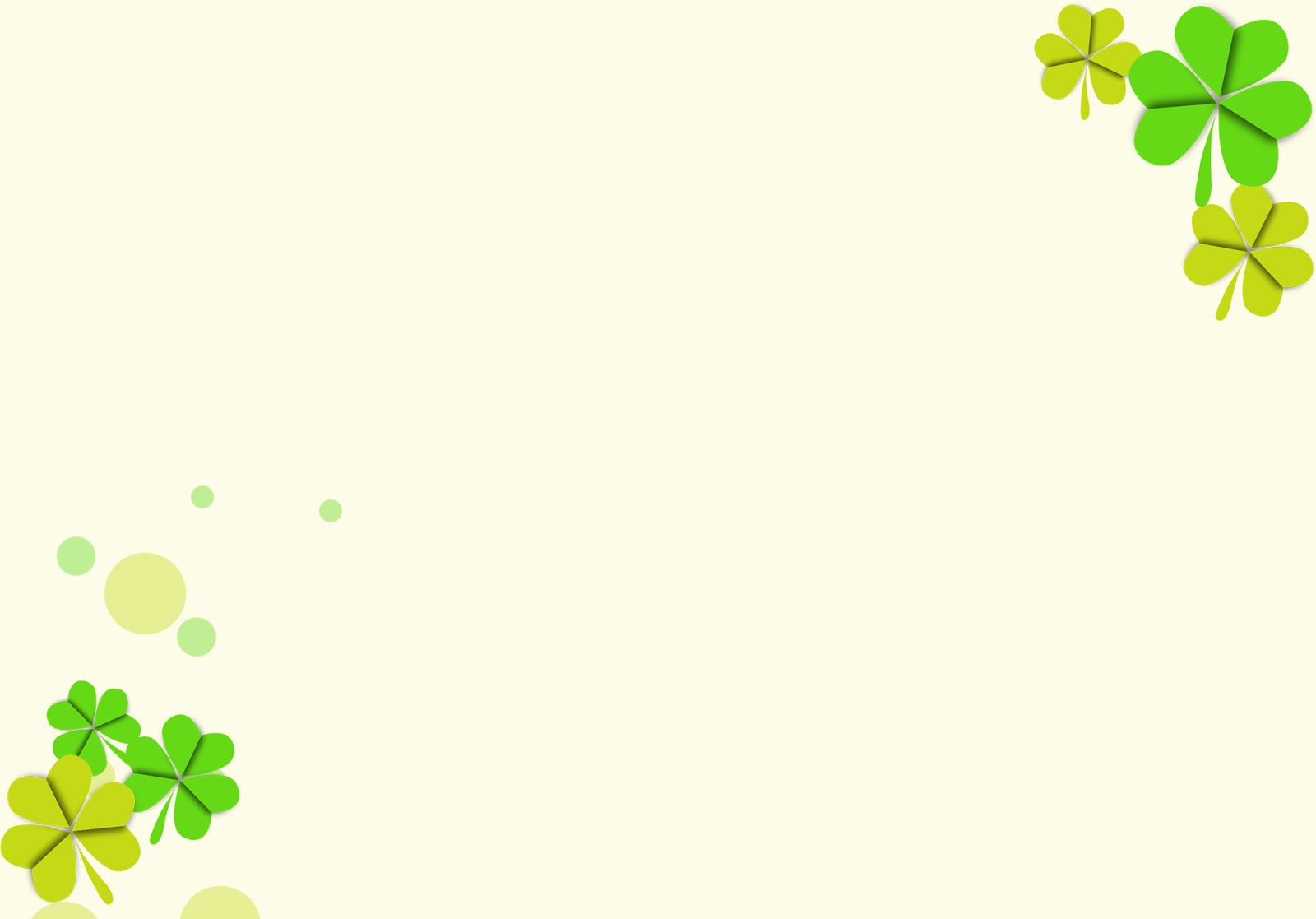 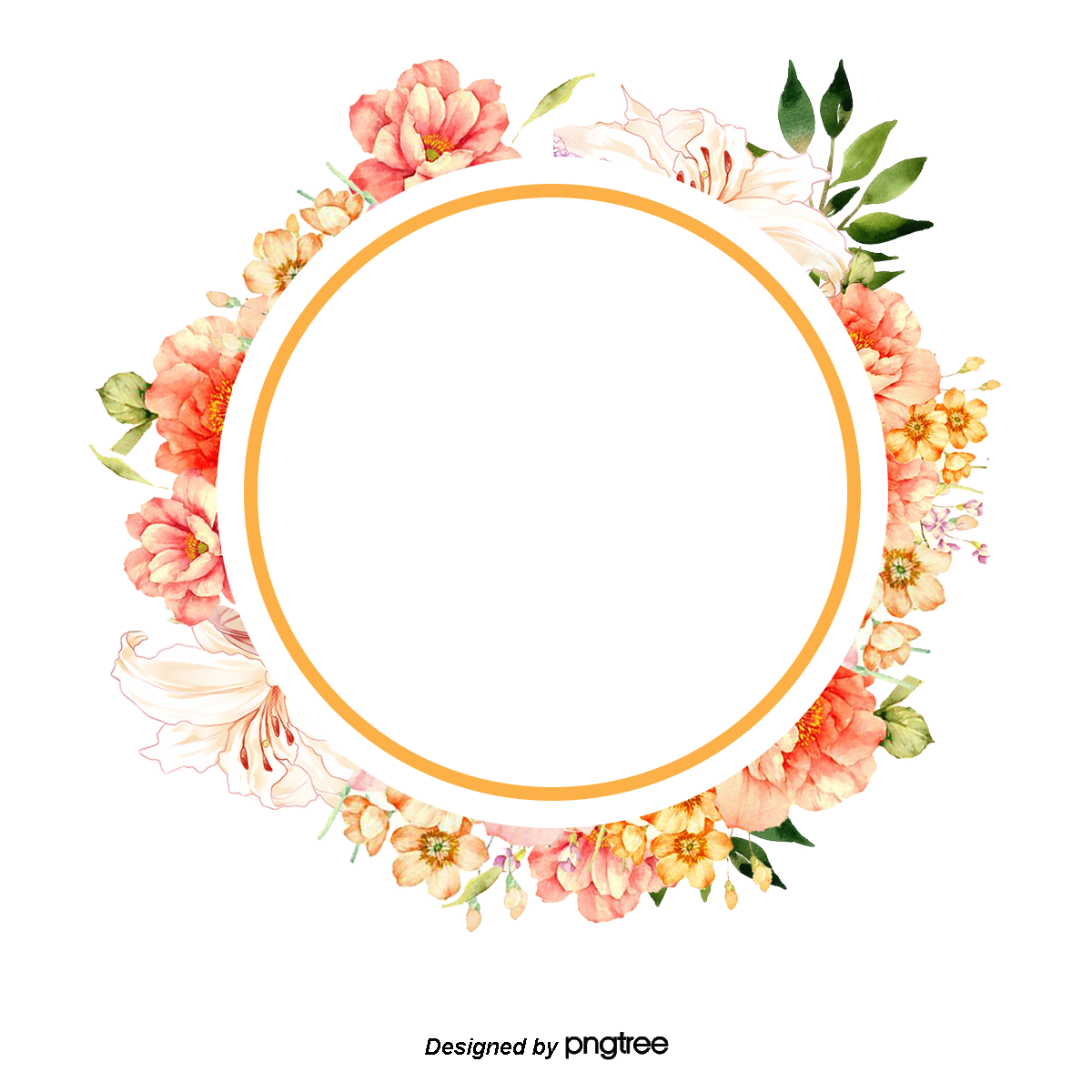 1. Thế nào là tự nhận thức bản thân.
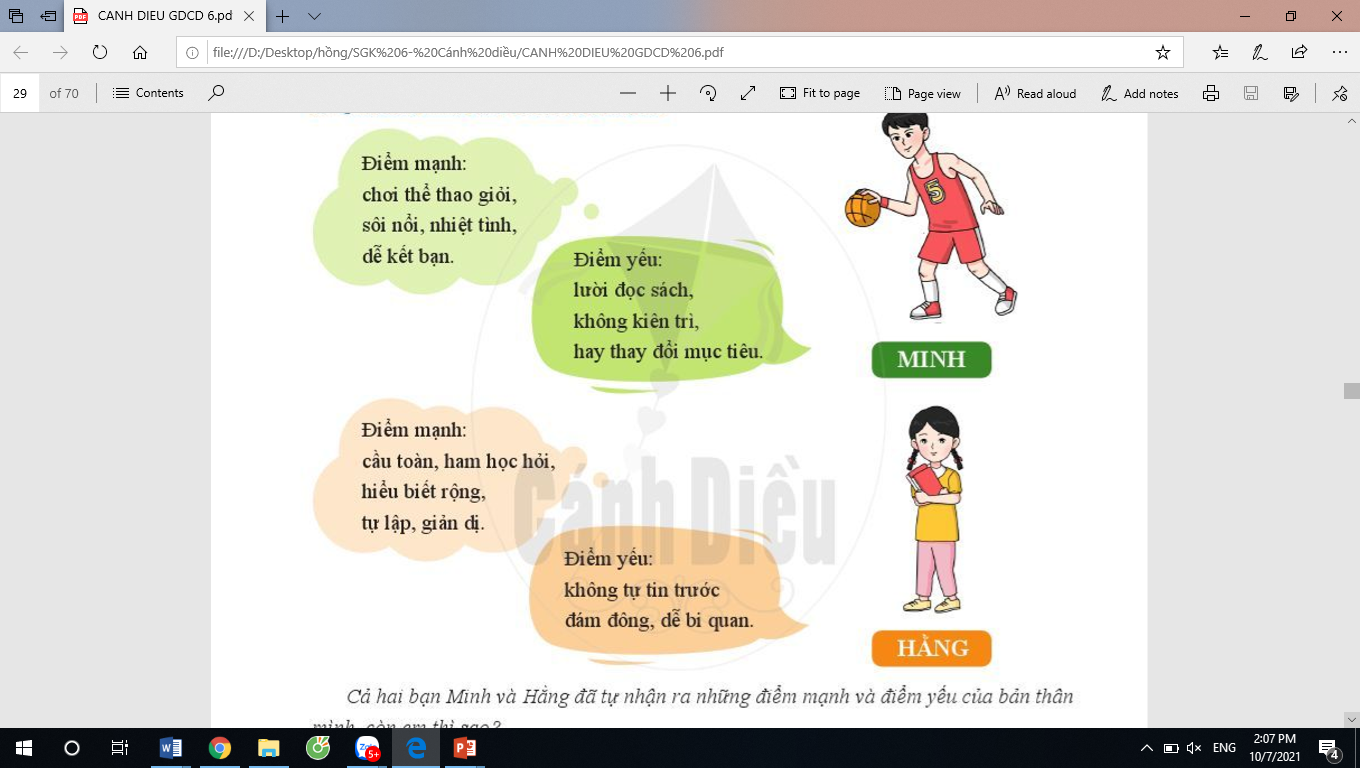 QUAN SÁT HÌNH ẢNH
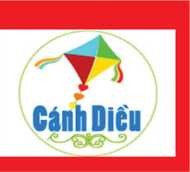 PHIẾU BÀI TẬP
(THẢO LUẬN NHÓM)
Qua phần đọc thông tin: Em thấy từu lời khuyên của cô giáo, Ngọc đã làm gì để vượt qua trở ngại môn Khoa học Tự nhiên.
Qua đó, em hiểu thế nào là tự nhận thức bản thân
Qua phần hình ảnh: Cả hai bạn Minh và Hăng đã nhận ra những điểm mạnh, điểm yếu của bản thân, còn em thì sao?
……………………………………………………
……………………………………………………
……………………………………………………
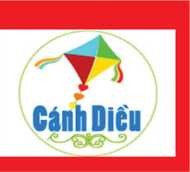 PHIẾU BÀI TẬP
(THẢO LUẬN NHÓM)
Qua phần đọc thông tin: Em thấy từu lời khuyên của cô giáo, Ngọc đã làm gì để vượt qua trở ngại môn Khoa học Tự nhiên.
Qua đó, em hiểu thế nào là tự nhận thức bản thân
Qua phần hình ảnh: Cả hai bạn Minh và Hăng đã nhận ra những điểm mạnh, điểm yếu của bản thân, còn em thì sao?
(Thông qua trò chơi phần khởi động)
Tự nhận thức bản thân là tự nhận ra những điểm mạnh, điểm yếu, đặc điểm riêng của mình để từ đó hoàn thiện bản thân.
Ngọc đã đặt mục tiêu khám phá điểm mạnh, điểm yếu và vượt qua môn khoa học tự nhiên.
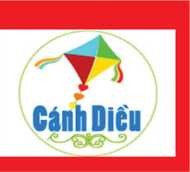 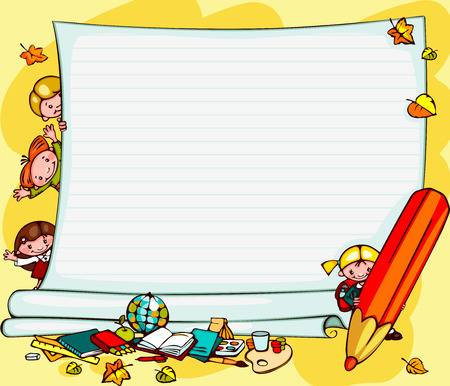 Tự nhận thức bản thân là tự nhận ra những điểm mạnh, điểm yếu, đặc điểm riêng của mình để từ đó hoàn thiện bản thân.
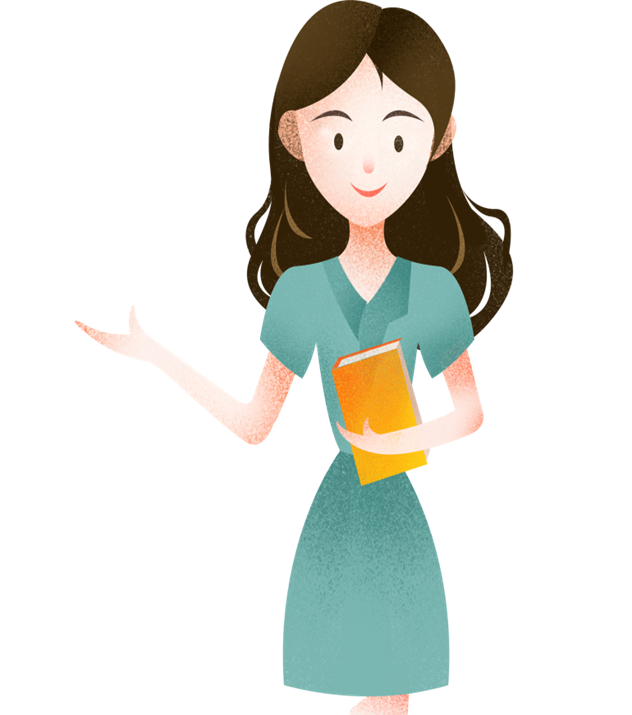 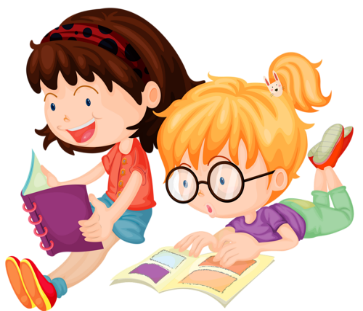